Negocier l’ordre public dans une ville congolaise
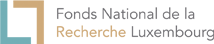 Rencontres et interactions sur les marches de Bukavu
Michel Thill (Universite de gand)
Avec Gentil Kulimushi et julien namegabe
Presentation conference Cegemi
bukavu, 8-10 decembre
Introduction et Structure de la presentation
Le marché et ses animateurs
Relations et interactions au quotidien: Taxes et tracasseries
Le marché comme générateur d’ordres publics
Conclusion: Et l’Etat?
1. Le marchE et ses animateurs
MarchE: TEmoin de millies de rencontres et d’interactions quotidiennes

Animateurs: DiversitE et nuances
Animateurs du marchE
2. RELATIONS ET INTERACTIONS AU QUOTIDIEN
Taxes et tracasseries
Jeu de chat et souris
Taxes informelles et formelles
Mamans vs Mamans
3. Le marchE comme generateur d’ordres publics
Quelques reflexions precosses
4. Conclusion: Et l’Etat?
Une Question ouverte